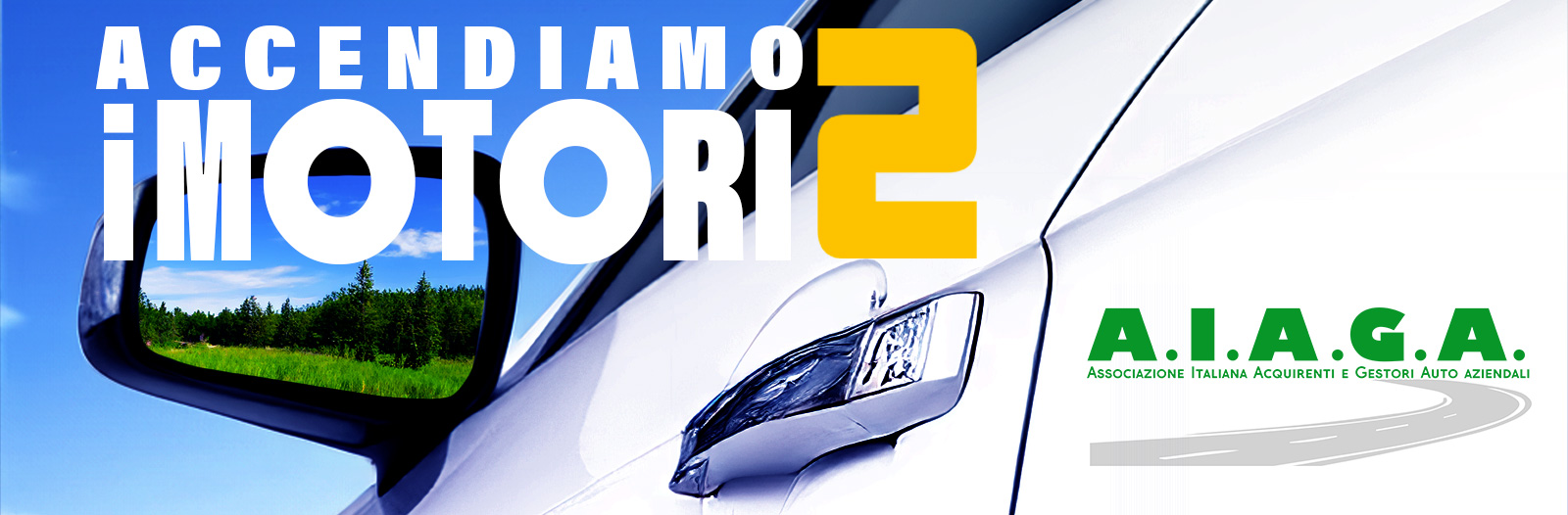 Un evento:
4 DICEMBRE 2024
Seminario:
Con il Patrocinio di:
TREND TECNOLOGICI E INNOVAZIONE SOSTENIBILE
Con il Patrocinio di:
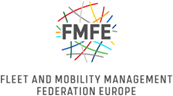 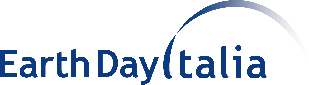 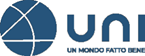 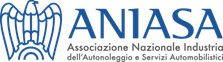 Intervento di: 
Mario Zoppoli
Partner Platinum:
Partner:
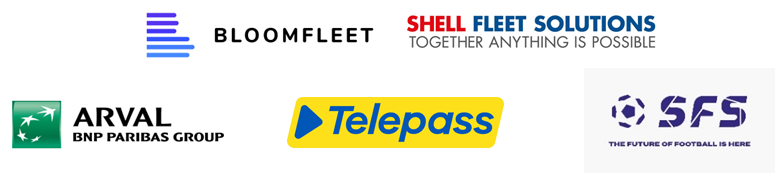 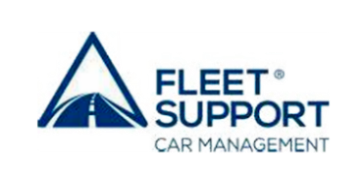 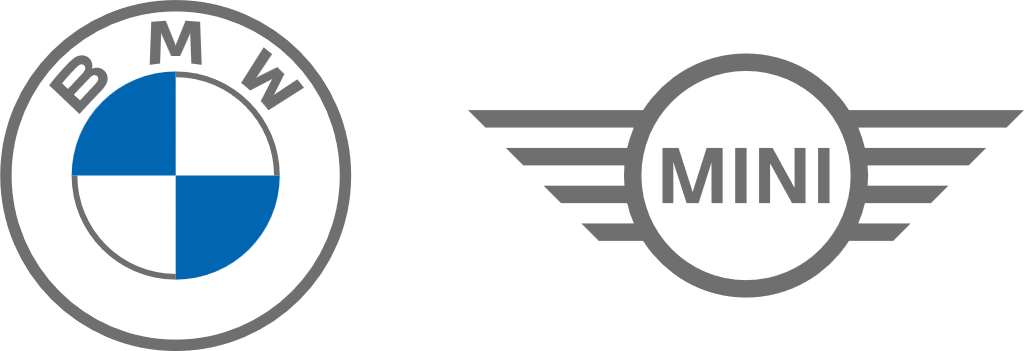 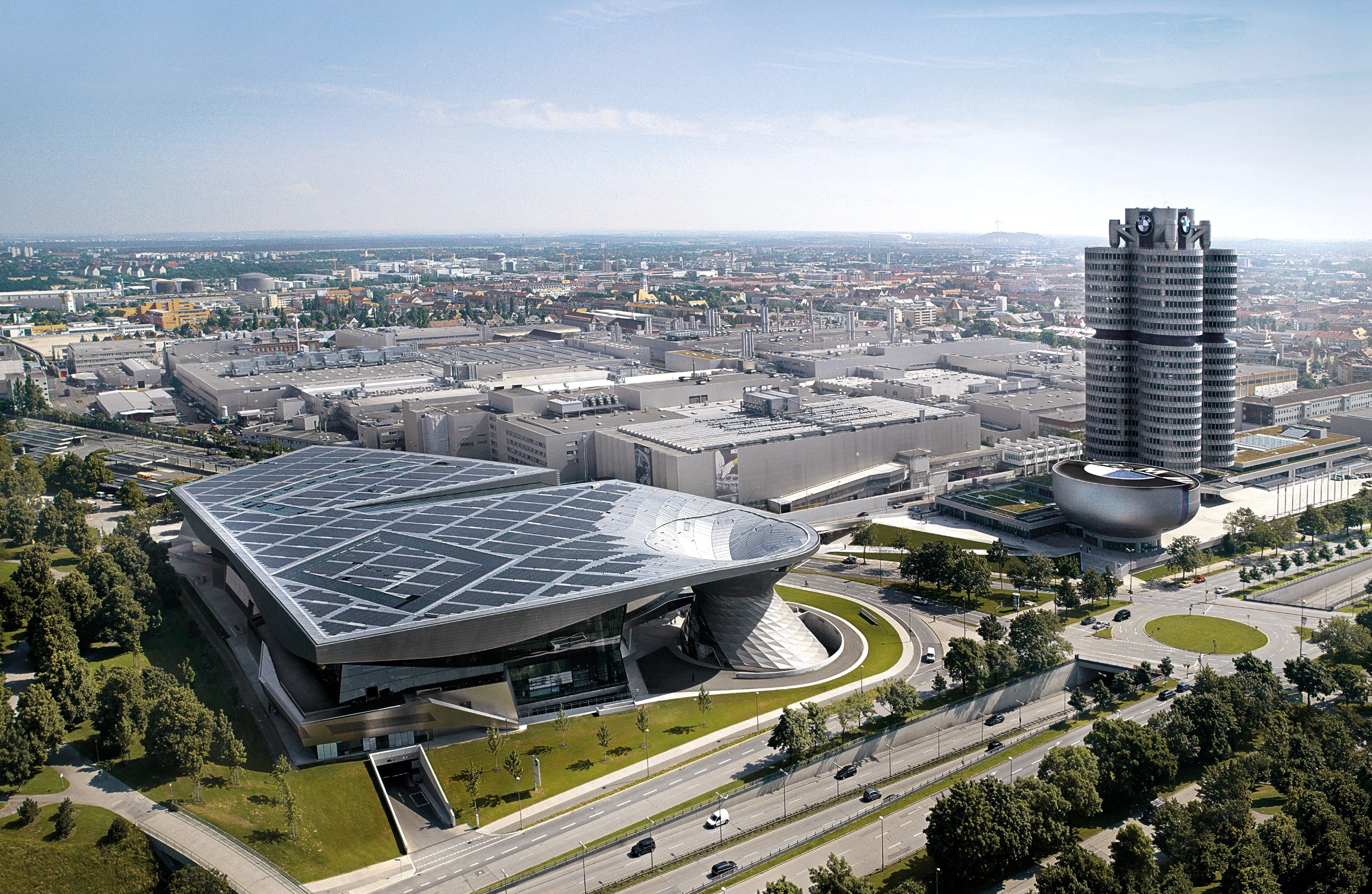 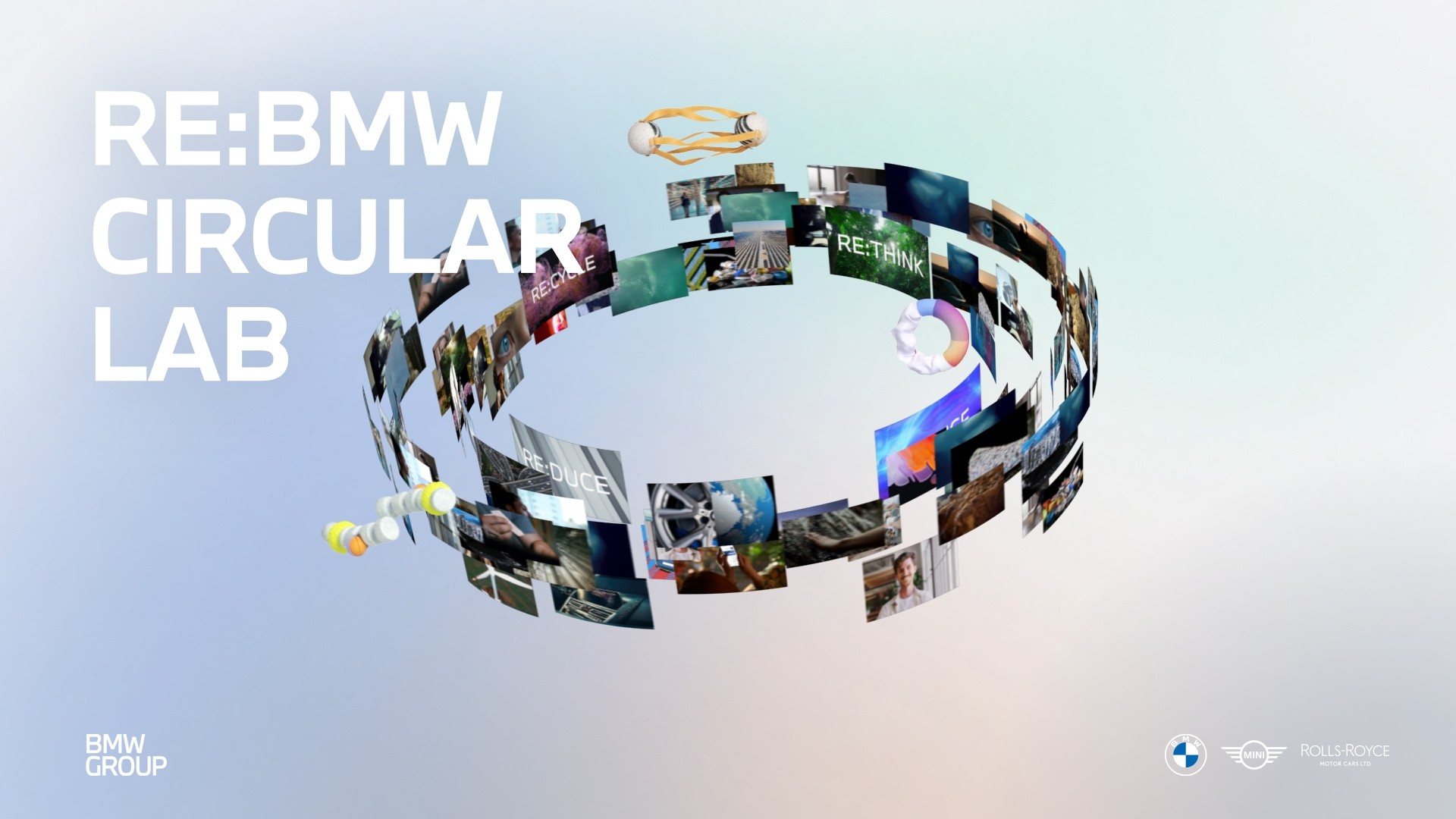 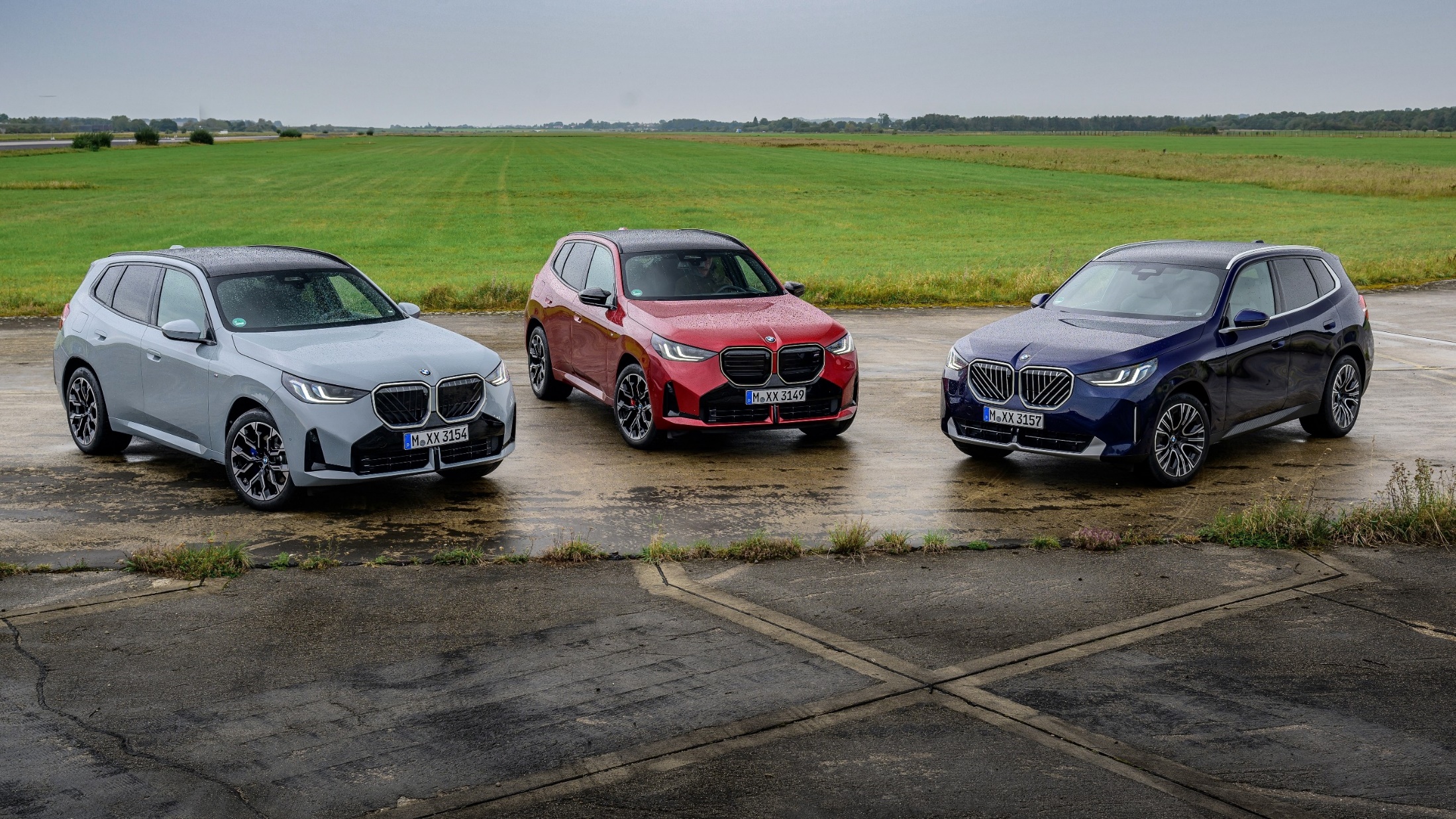 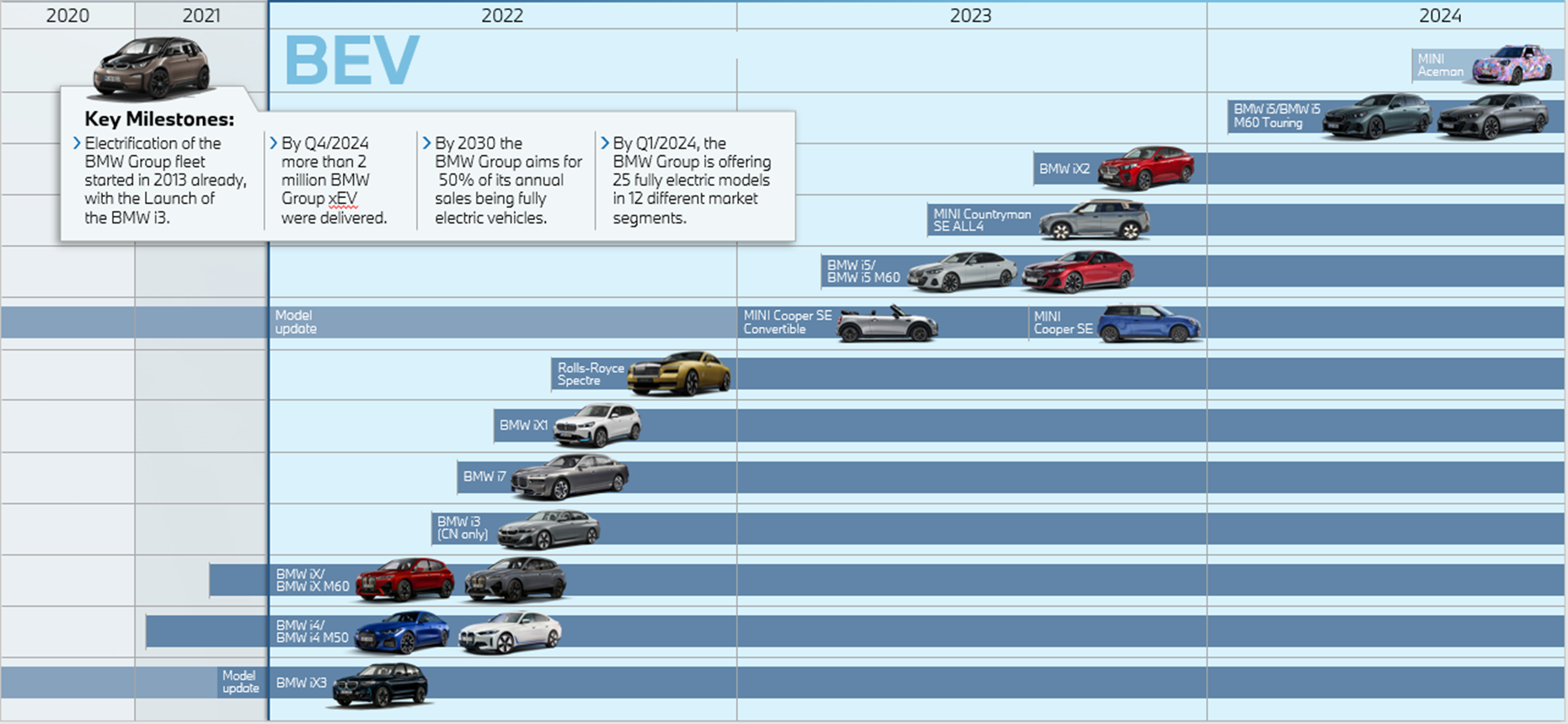 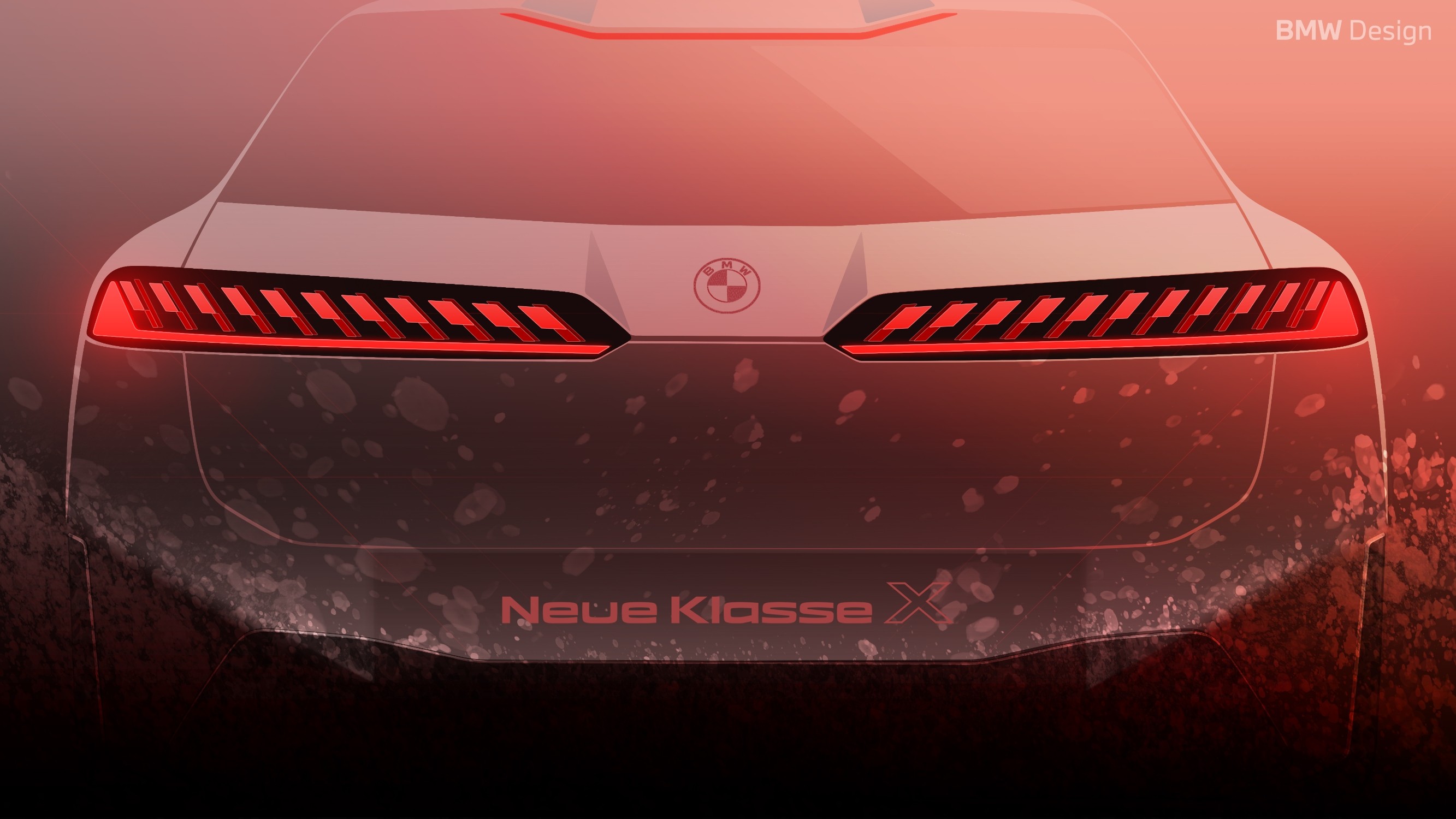 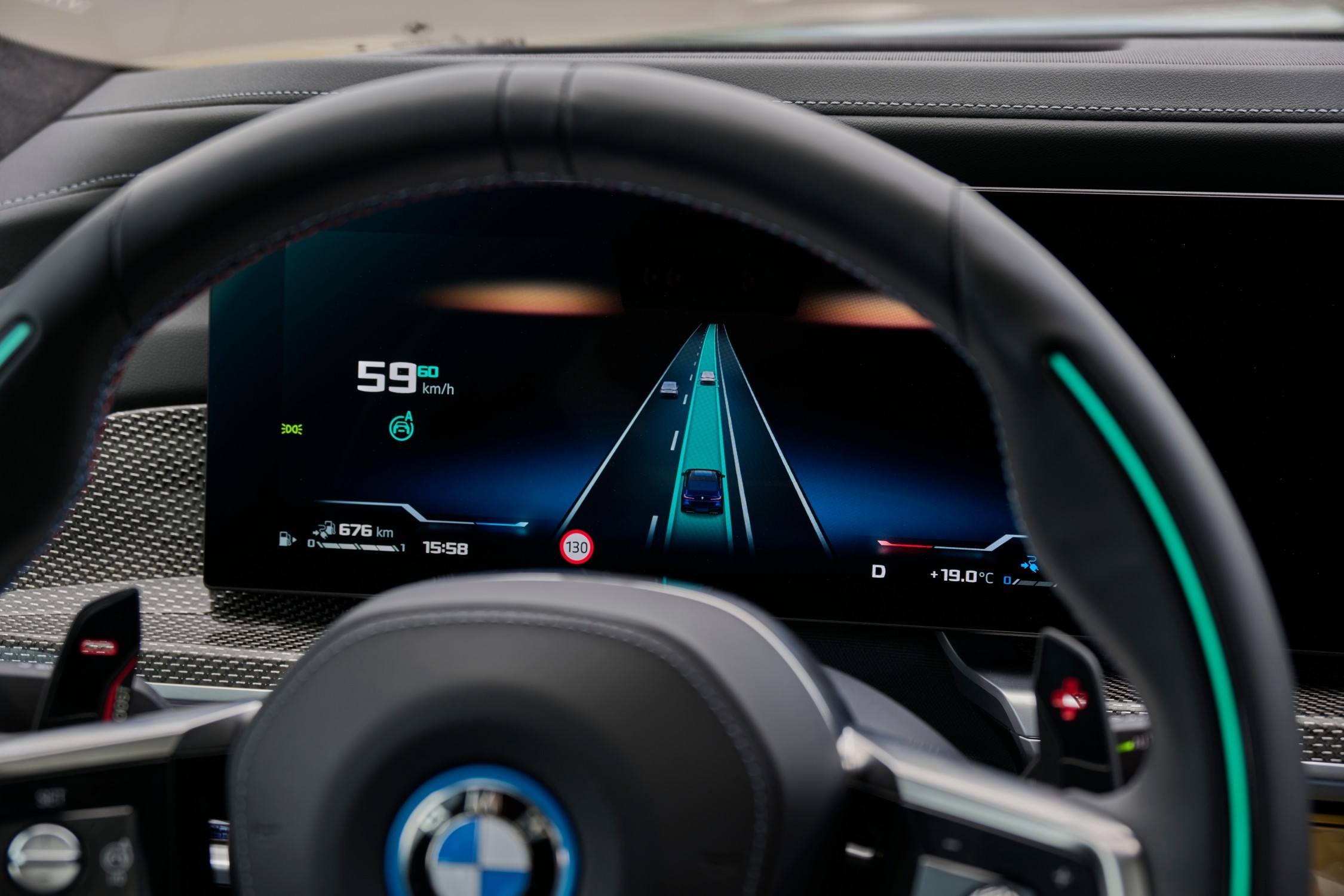 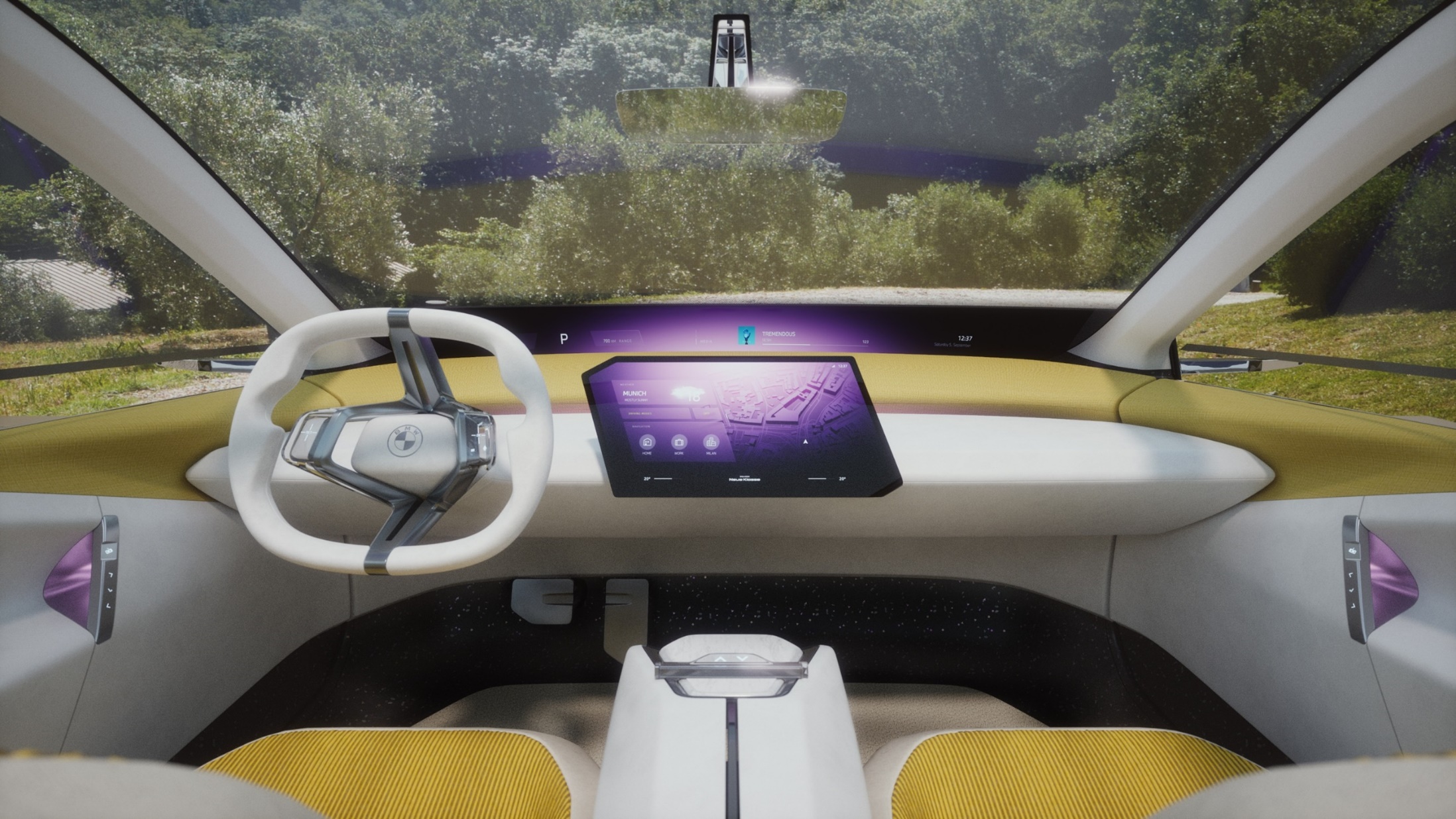 Grazie per l’attenzione